Scenario based cyber risk quantification: How to Enhance Insurance Strategy and Stakeholder Engagement using scenario based Cyber Risk Quantification  Dominic Keller, Willis Towers WatsonAndrew Adams, Kraft Heinz
© 2020 Willis Towers Watson. All rights reserved. Proprietary and Confidential.
Introduction and Context
© 2020 Willis Towers Watson. All rights reserved. Proprietary and Confidential.
Scenario development
Key considerations for quantifying an organization’s cyber risks:

What are the key cyber related scenarios that could impact core business goals and operations?
How could these scenarios impact core clients, supply chains and corporate activities?
How would these scenarios materially impact the organization’s insurance program and what is the optimal insurance strategy to effectively transfer these financial risks?
Who are key stakeholders from the organization to provide financial and scenario quantification insights?

Sample Scenario topics/areas of focus:

Ransomware/system failure event:
Operational outage (affecting production facilities)
Organization wide/corporate system outage

Supply Chain Disruption
Internal supply chain
External/Third party supplier

Data Privacy Incident (related to PII or confidential corporate information)
© 2020 Willis Towers Watson. All rights reserved. Proprietary and Confidential.
Scenario development
A key organizational challenge lies in understanding how many records are held, what the sensitivity of those records are and quantifying the financial exposures.
A significant amount of  data may be collected and stored in different ways:
Personal Information
Corporate information
Anonymized data and aggregate data ‘pools’ for mining/analysis 
Quantifying the overall risk and financial risk of data held is based on numerous factors:
Value of Personal data (not all PII is the same)
Regulatory requirements on corporate data
Type of anonymized data collected, stored and aggregated
Data lifecycle (data collection, storage, management and destruction)
Understanding the financial consequences of the data held requires analysis of all the above factors, tailored to business needs and current practices
© 2020 Willis Towers Watson. All rights reserved. Proprietary and Confidential.
Sample Methodology
Process
Different cyber risk scenarios are modeled. Scenarios are tailored to organizational needs but may relate to data breach, ransomware and/or system failure threats. This consulting exercise quantifies the client's cyber risk exposure based on these scenarios  and involves the following recommended phases.
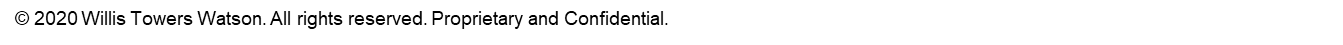 Sample Outputs
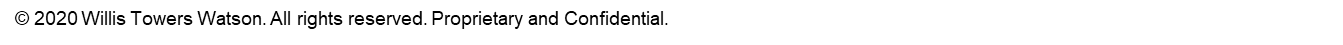 The organization can expect average annual cyber losses of $236.502 due to inherent cyber risk from Scenario 3.
Sample Outputs
Mitigation strategy reduces 28.21% of the inherent cyber risk loss potential.
© 2020 Willis Towers Watson. All rights reserved. Proprietary and Confidential.
Contact
Dominic Keller
Global Team Leader
FINEX Cyber Risk Solutions Team, Willis Towers Watson
Dominic.Keller@willistowerswatson.com 
Phone: (415) 806-2012
Andy Adams
Senior Manager—Corporate Risk Management
The Kraft Heinz Company
Office: (847) 646-1266 Cell: (404) 667-2069
andrew.adams@KraftHeinz.com
© 2020 Willis Towers Watson. All rights reserved. Proprietary and Confidential.